Subclinical Interstitial Lung Disease:MESA Lung Fibrosis (and Sleep…)
David J. Lederer, MD, MS
Associate Professor of Medicine and Epidemiology
Columbia University Medical Center
Disclosures
Steering Committee/Consultant
Gilead, RAINIER trial of simtuzumab for IPF
Intermune, ASCEND trial of pirfenidone for IPF
Consultant
Boehringer-Ingelheim
ImmuneWorks
XVIVO Therapeutics
What is Interstitial Lung Disease?
Interstitial lung disease (ILD) is not…
COPD 
Emphysema
Chronic bronchitis
Asthma
Lung cancer
Pneumonia
Definition of Interstitial Lung Disease
NHLBI Working Group Definition of ILD:

“The presence of acquired cellular proliferation, cellular infiltration, and/or fibrosis of the lung parenchyma not due to infection or neoplasia.”
Rosas, Lederer, & Martinez. Ann Am Thorac Soc 2014;11:S169-77.
Interstitial lung disease
Fibrosis
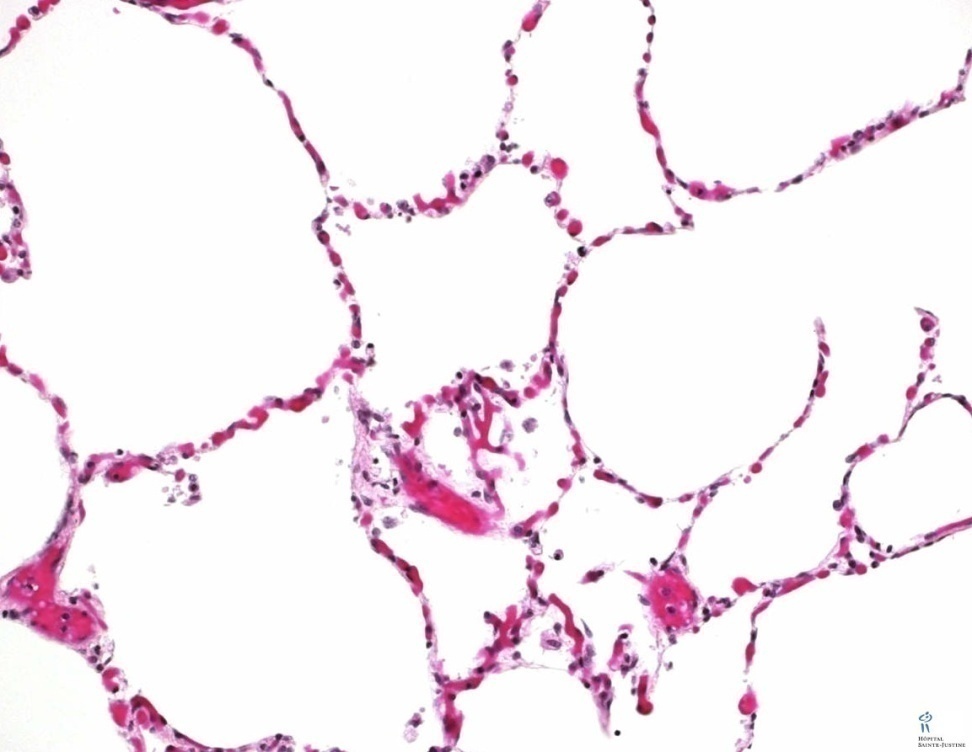 Inflammation
Adapted from: ATS/ERS Guidelines for IIP.  AJRCCM 2002:165:277-304, and ATS/ERS Update on IIPs. AJRCCM 2013;188:733-48.
Idiopathic Pulmonary Fibrosis
Peripheral lobular fibrosis of unknown cause
Disease of older adults 
0.5% of US adults > 65 years old have IPF
1 new case diagnosed per 1,000 adults > 65 years old each year
“High impact” disease
Disabling exertional dyspnea and cough
Severe functional limitation
Impaired quality-of-life
Median survival time 3.8 years
Until recently, no FDA approved therapies in the US
Raghu et al. Lancet Resp Med 2014;2(7): 566 -72.
Clinically, ILD is typically identified and diagnosed using CT imaging of the chest
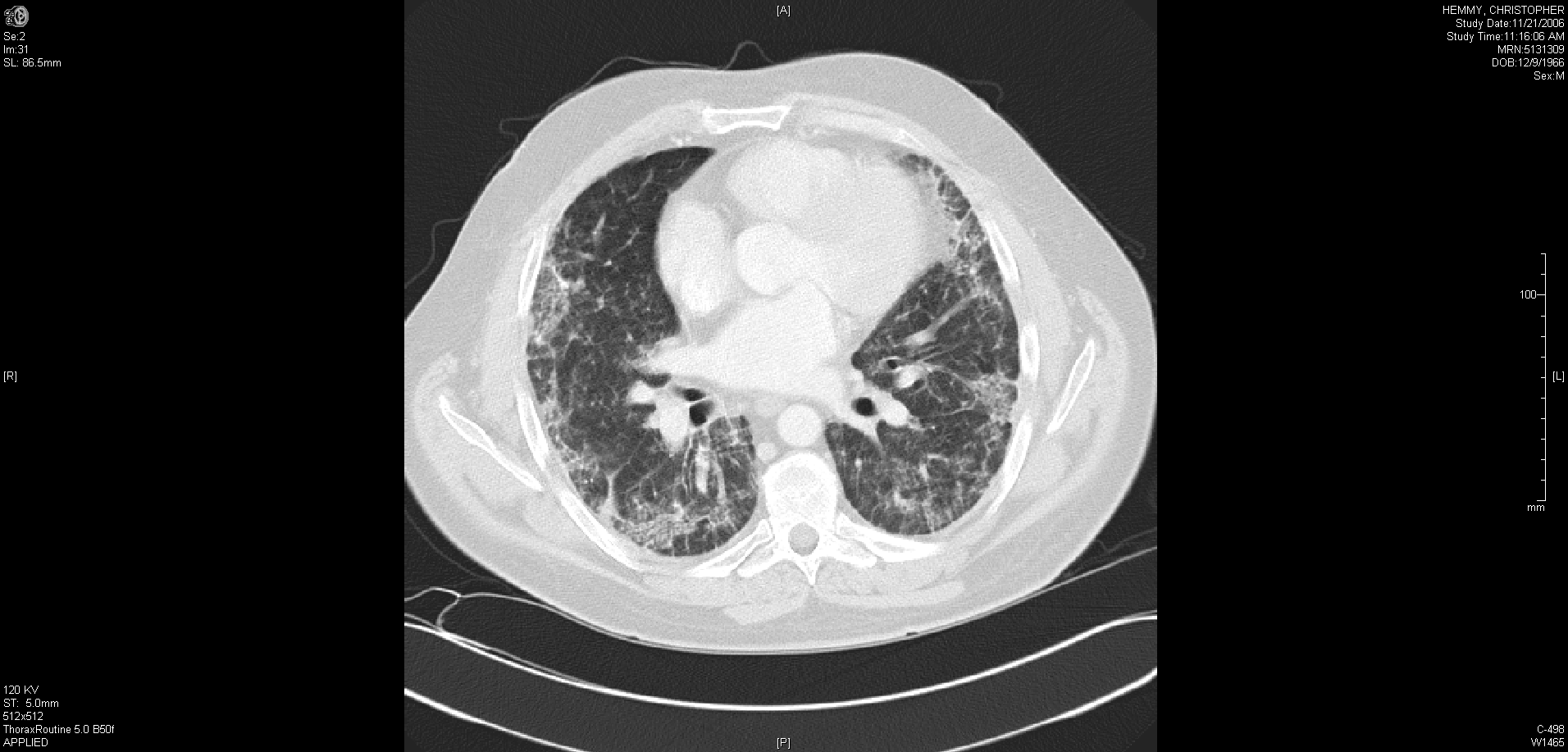 Ground-glass &
Reticulation
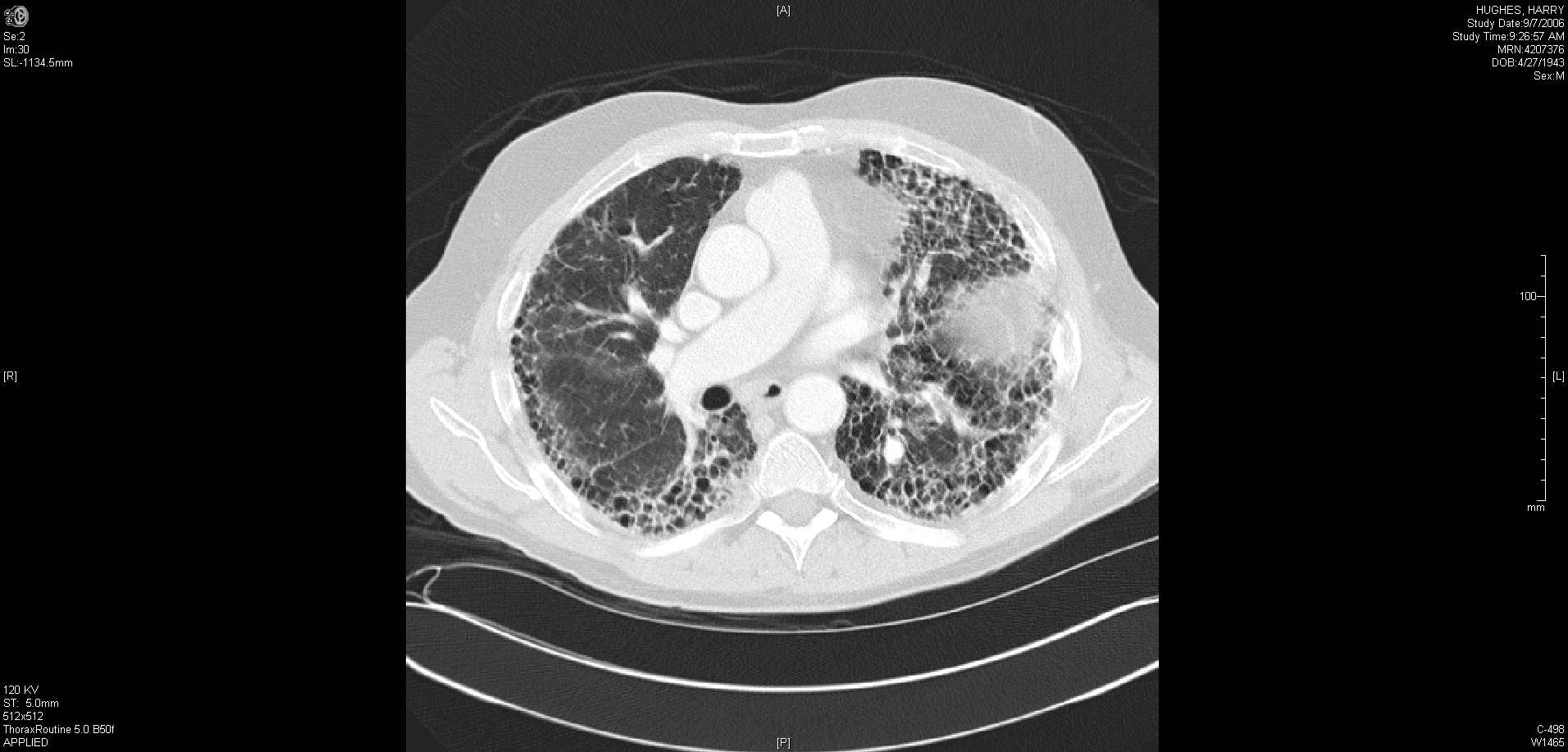 Patchy ground-glass
Reticulation & 
honeycombing
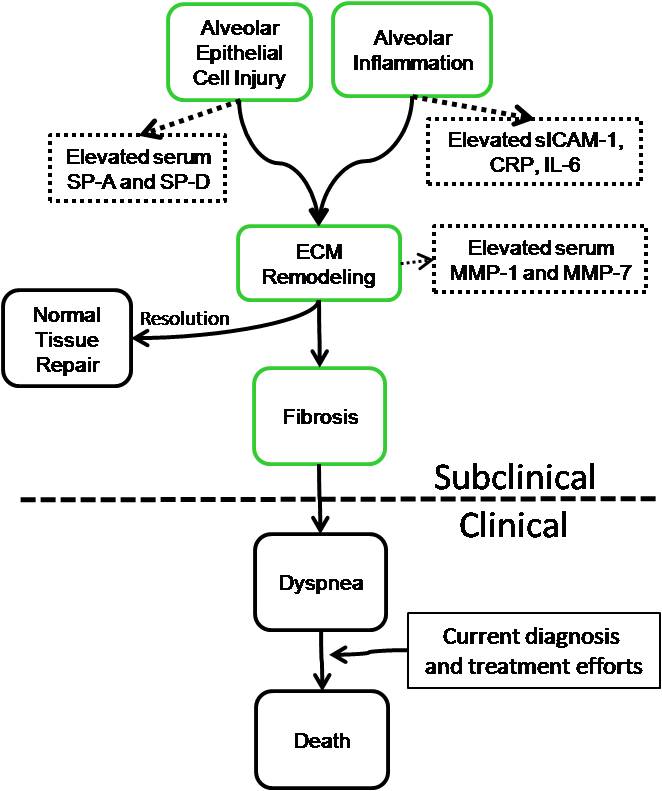 The Multi-Ethnic Study of Atherosclerosis (MESA)
NHLBI-funded prospective cohort study
6,814 adults were sampled from six communities in the U.S. in 2000-2002
Men and women age 45 to 84 years old free of clinical cardiovascular disease
Selected MESA exclusion criteria
Clinical cardiovascular disease:  MI, angina, TIA, stroke, CHF
Active treatment for cancer
Residence in a skilled nursing facility
“Any serious medical condition which would prevent long-term participation”
Chest CT scan in the past year
CT Attenuation of Normal Lung
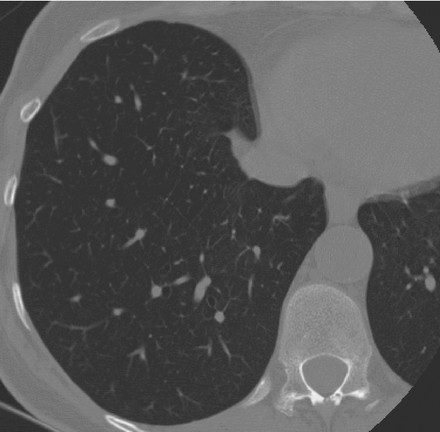 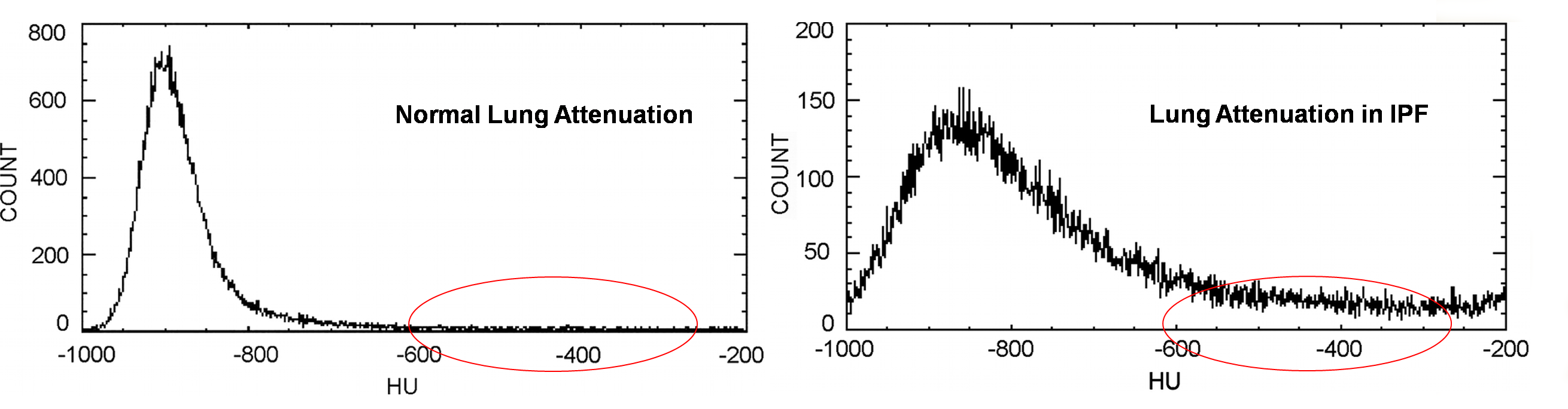 Best et al., Radiology 2003
CT Attenuation of Normal Lung
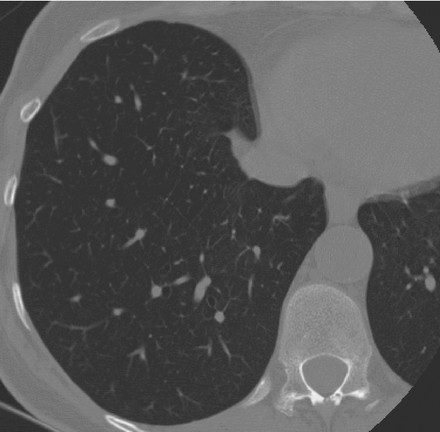 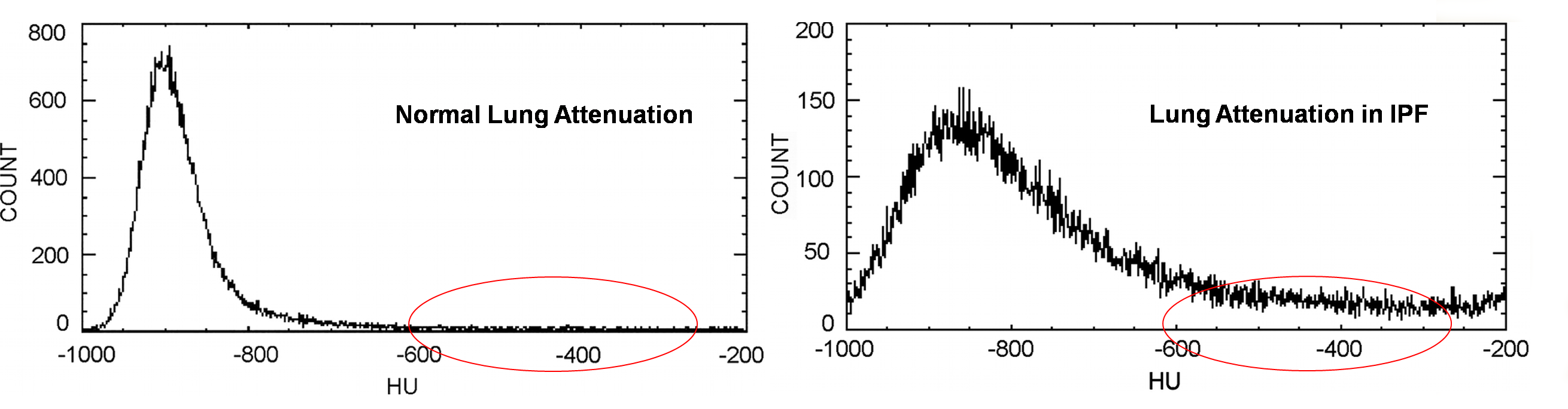 -910 HU
Best et al., Radiology 2003
CT Attenuation of Normal Lung
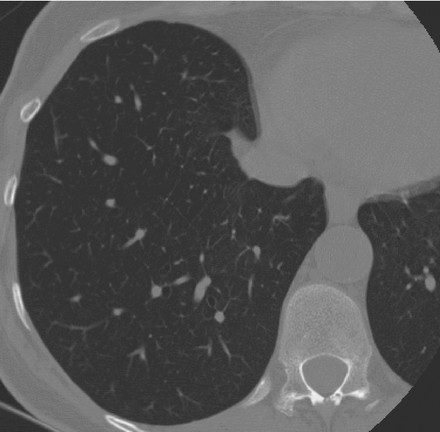 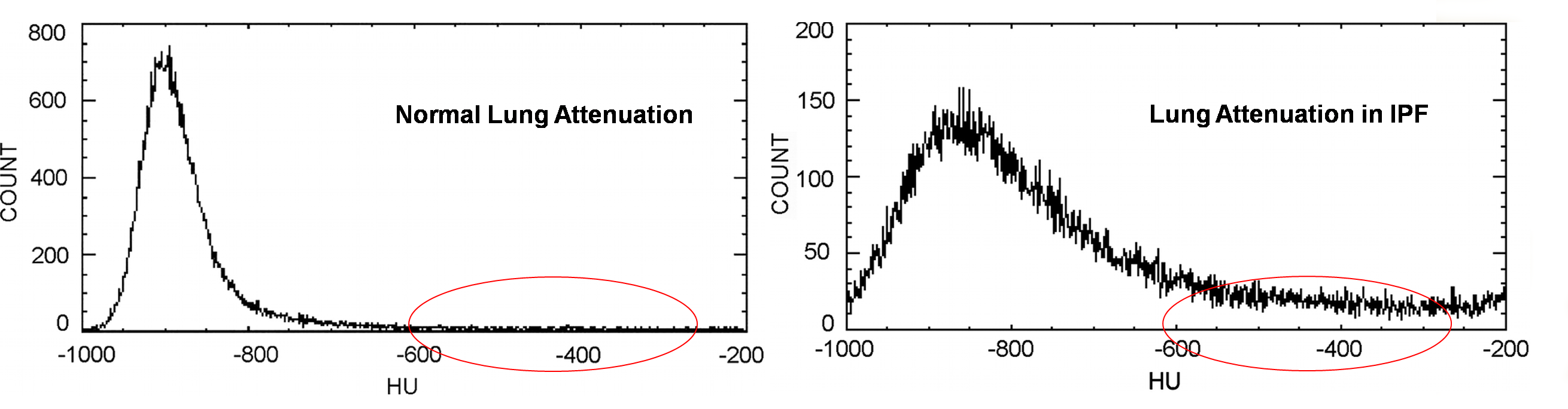 -910 HU
Best et al., Radiology 2003
Quantification of Emphysema
Mishima et al. PNAS 1999;96:8829-34
Idiopathic Pulmonary Fibrosis
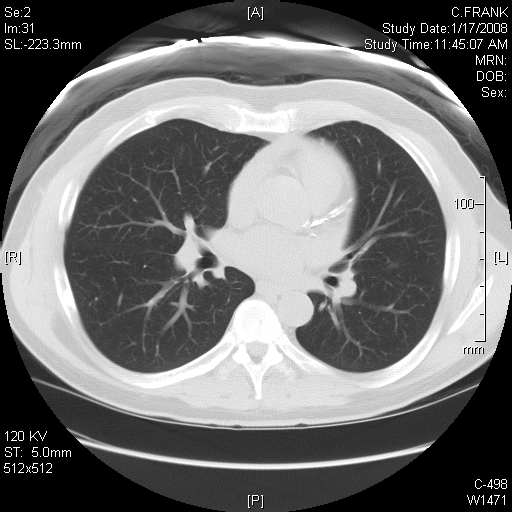 Normal Lungs
Usual Interstitial Pneumonia
CT Attenuation of Normal Lung
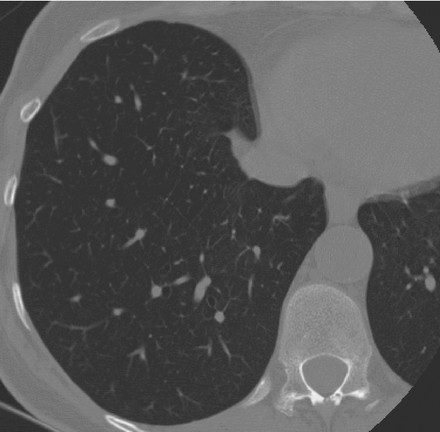 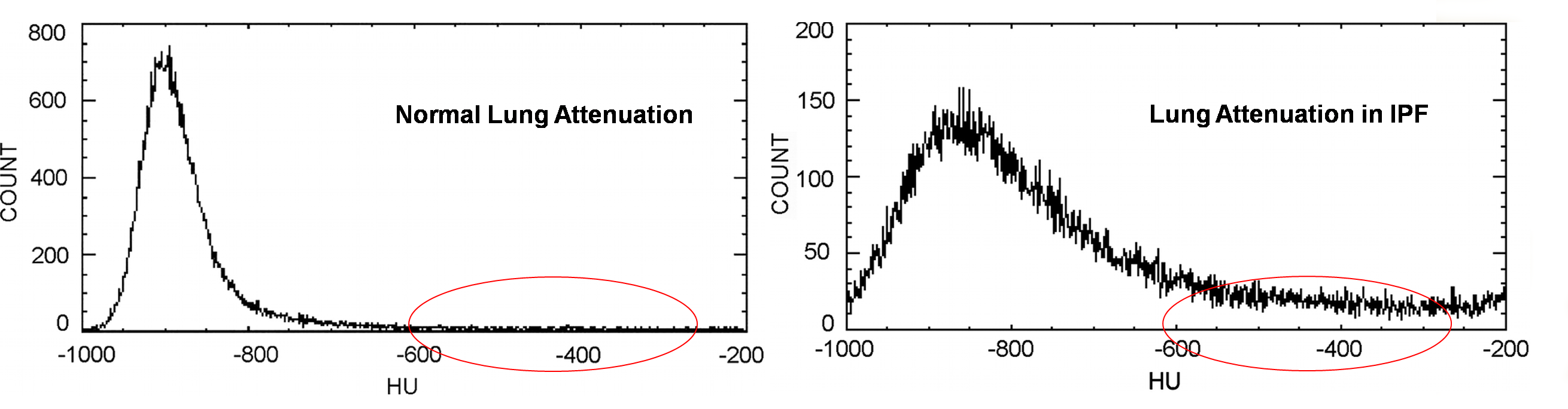 Best et al., Radiology 2003
Increased CT attenuation in IPF
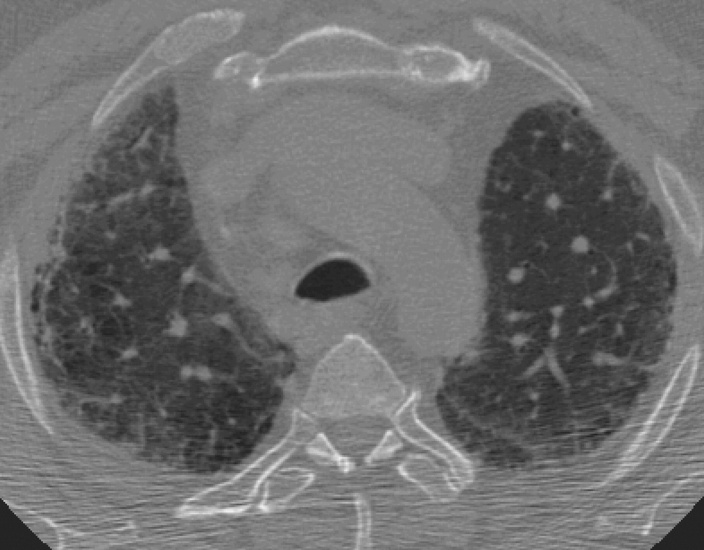 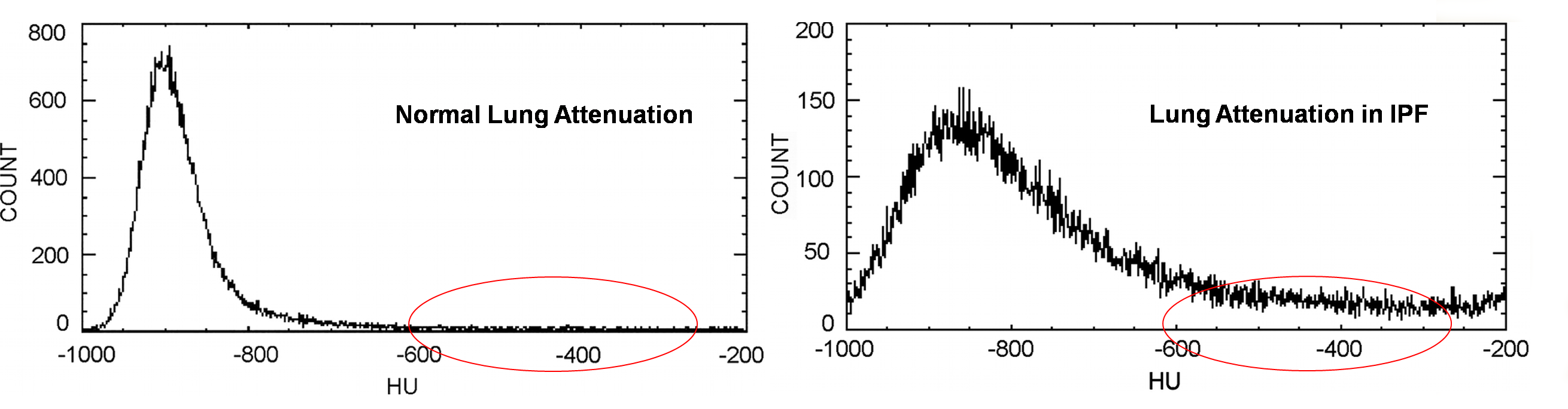 Best et al., Radiology 2003
Increased CT attenuation in IPF
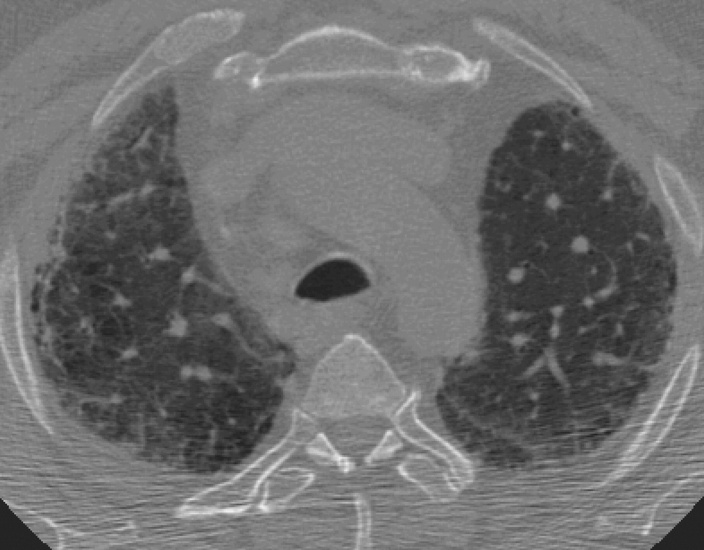 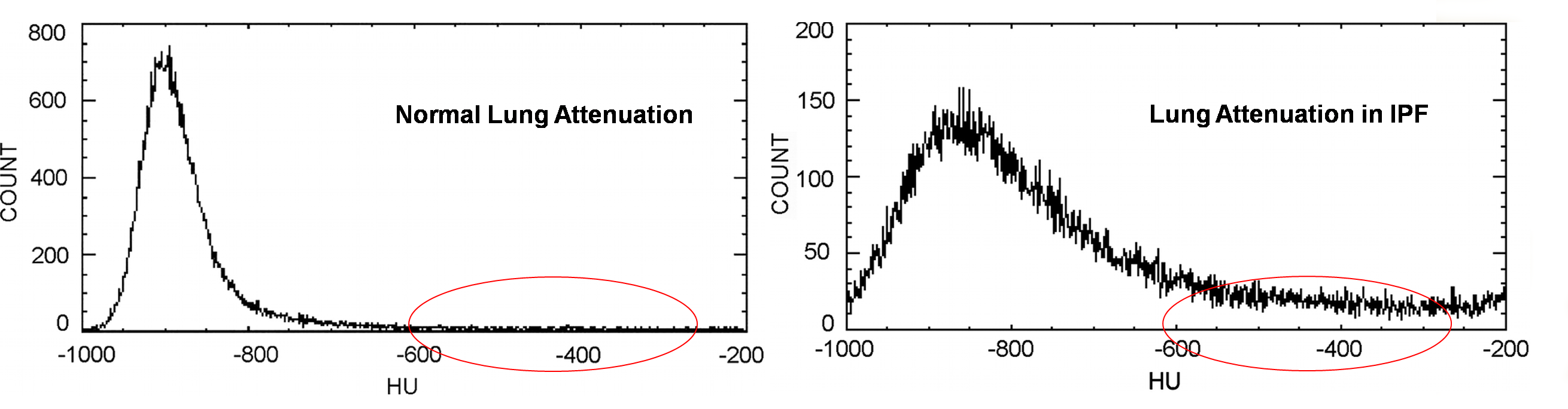 -250 HU
Best et al., Radiology 2003
Elevated HAA resembles early ILD
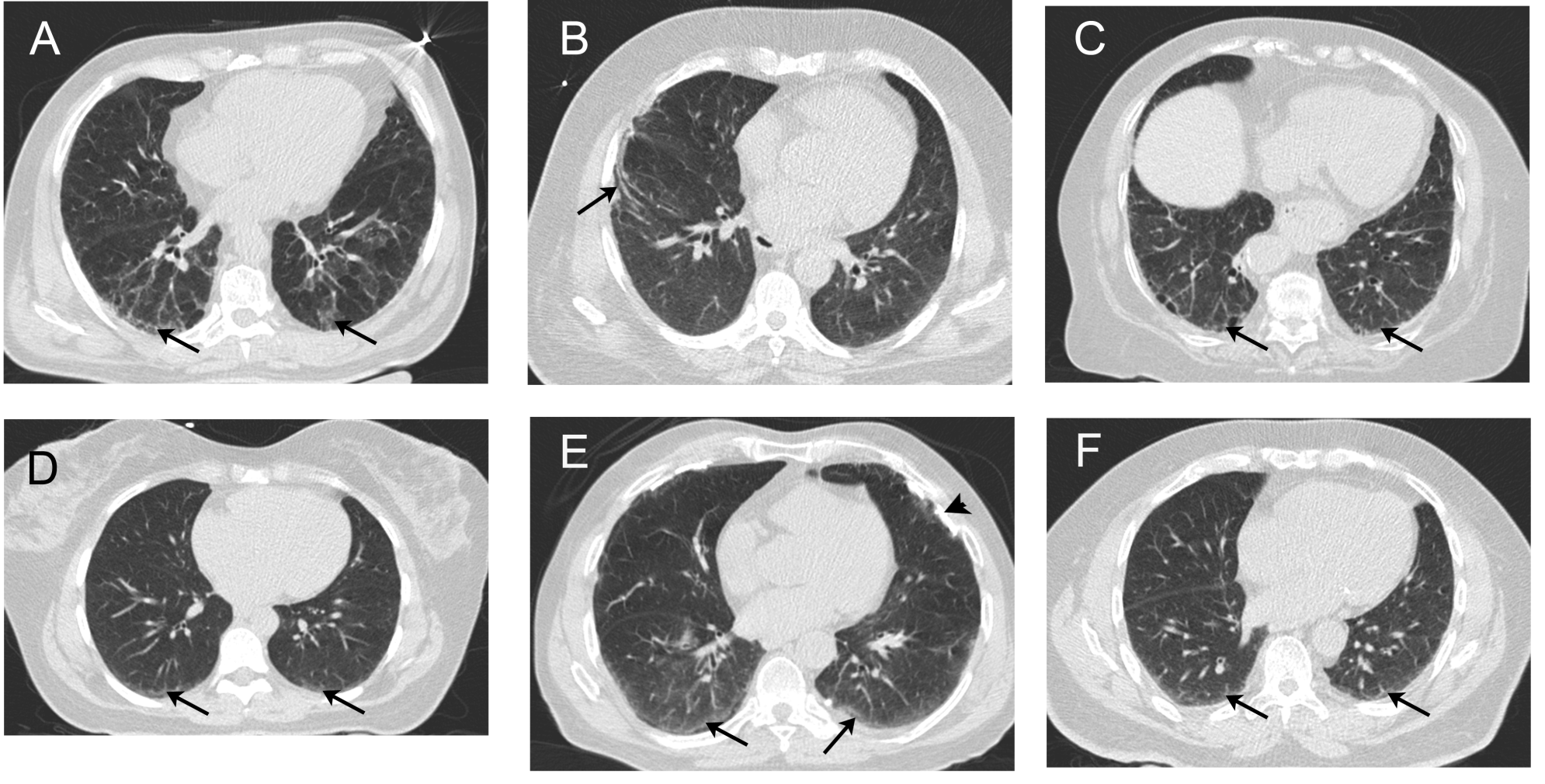 Lederer (unpublished data)
MESA Exam Components
MESA Exam Components
HAA measured
“Interstitial Lung Abnormalities” (ILAs)
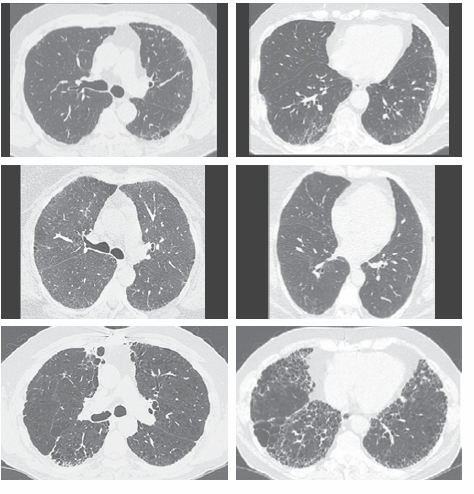 Washko & Rosas, NEJM 2011;364(10):897-906.
MESA Exam Components
HAA measured
ILA measured
HAA reliability
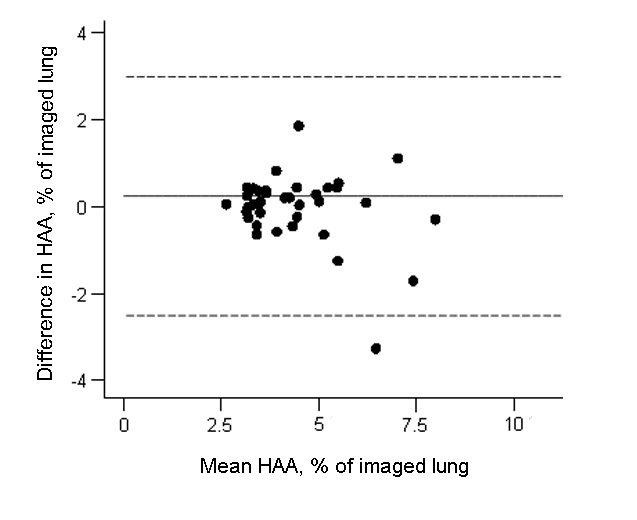 ICC 0.93
42 full lung scans
Bland-Altman plot showing agreement between HAA on full and cardiac
 CT scans. The mean difference was 0.2% (solid line). 
The 95% limits of agreement were -2.5% to 3.0% (dashed lines).
Lederer (unpublished data)
HAA in “normals”
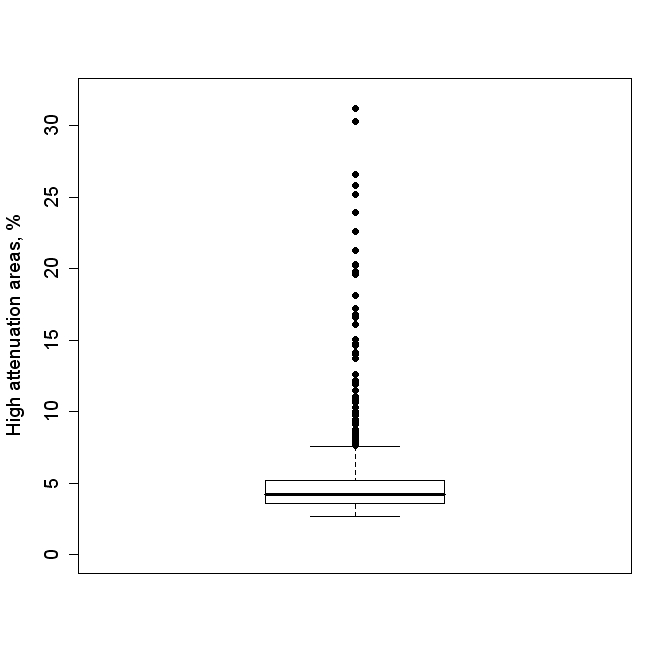 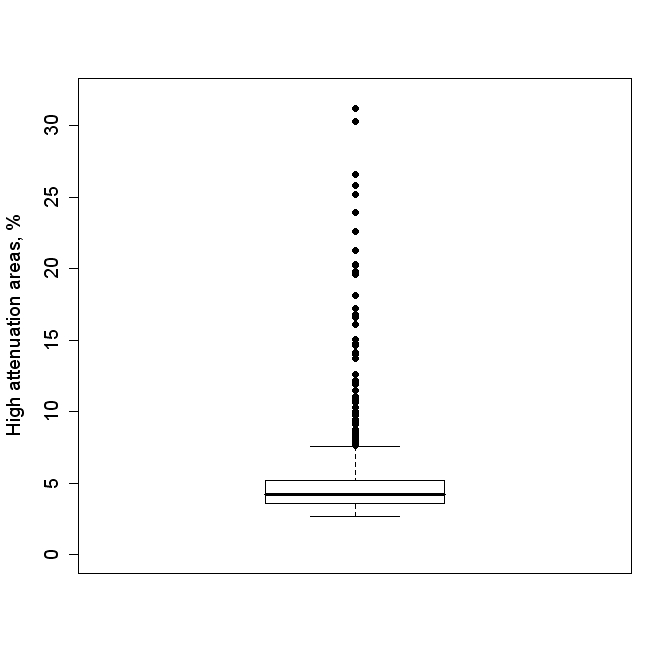 Median 4.1%
95th percentile 9.1%
“Elevated HAA”
HAA > 9.1%
Lederer (unpublished data)
HAA: Construct Validity
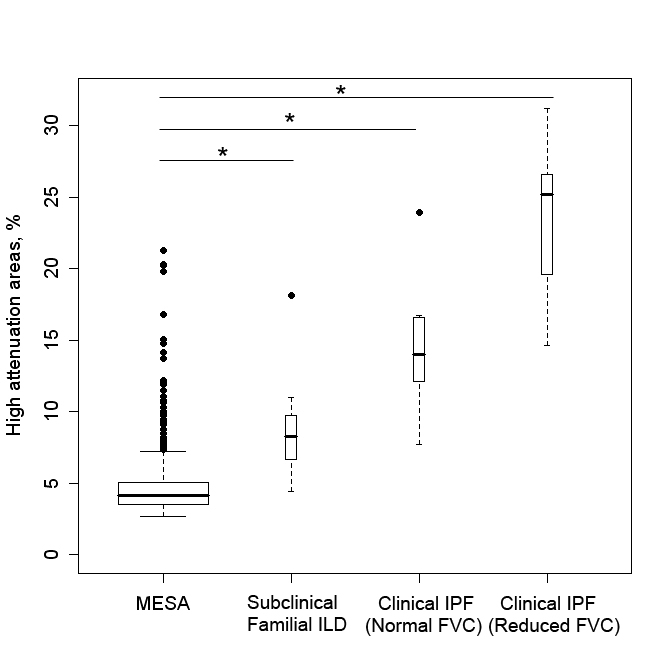 Lederer (unpublished data)
Greater HAA is associated with lower FVC
Lederer (unpublished data)
Cigarette smoking is associated with greater HAA
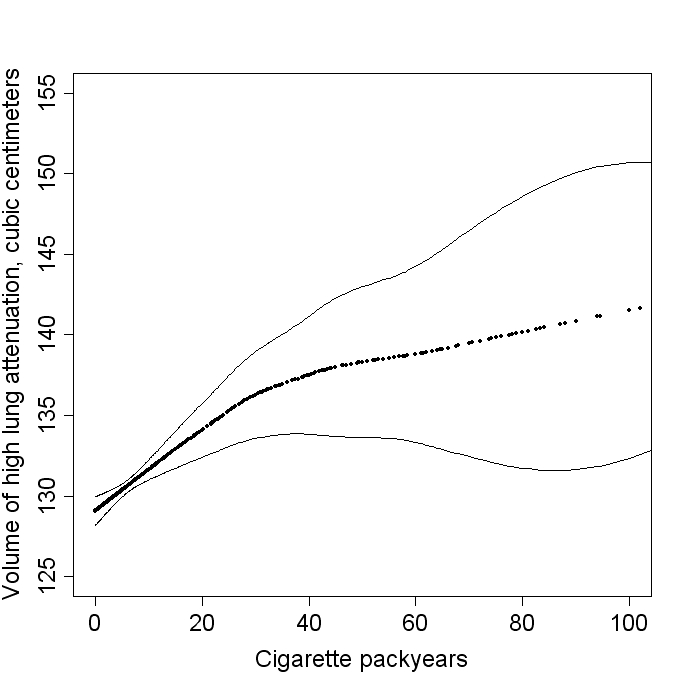 p < 0.001
Adjusted for age, sex, race/ethnicity, smoking status, height, body mass index, 
waist and hip circumference, center,  total volume of imaged lung, and mA dose
Lederer et al. AJRCCM 2009;180(5):407-14.
MESA Lung Fibrosis Aims
Aim 1
Determine whether cases with elevated HAA have higher serum levels of markers of alveolar epithelial cell injury and extracellular matrix remodeling compared to a comparison group

Aim 2
Determine whether MESA participants with elevated HAA have impaired lung function and exercise capacity compared to those with normal HAA
Aim 3
To perform statistical genetic analyses subclinical ILD phenotypes in the MESA and MESA Family Studies
Exam 1 HAA is associated with Exam 5 ILA
Adjusted odds ratio are adjusted for age, gender, race, smoking status, packyears, body mass index, and study site
*per natural log unit increase in HAA
Podolanczuk & Lederer, unpublished data
HAA is associated with higher IgA rheumatoid factor levels
p< 0.001
Adjusted for age, gender, race/ethnicity, education, height, BMI, hip circumference, waist circumference, 
smoking status, cigarette pack-years,site, MA dose, and percent emphysema on CT
Bernstein, Majka, & Lederer, unpublished data
HAA is associated with lower serum HDL
p < 0.001
Adjusted for age, gender, race/ethnicity, education, height, BMI, hip circumference, waist circumference, 
smoking status, cigarette pack-years, HTN, DM, SBP, DBP, LDL, CAC, CRP, fasting glucose, statin use, 
site, MA dose, total volume imaged lung and percent emphysema on CT
Podolanczuk & Lederer, unpublished data
HAA is associated with higher sICAM-1 levels
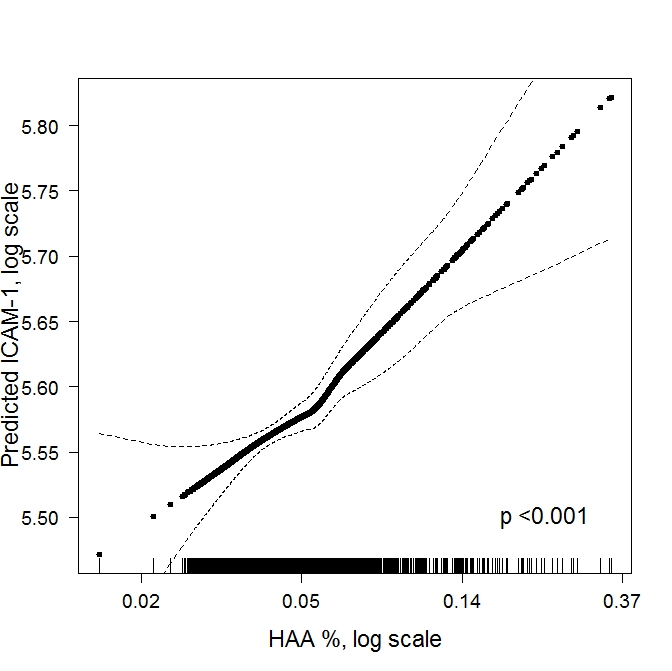 p < 0.001
Adjusted for age, gender, race/ethnicity, education, height, BMI, hip circumference, waist circumference, 
smoking status, cigarette pack-years, CAC, HTN, DM, SBP, DBP, LDL, VLDL, CRP, fasting glucose, statin use, 
site, MA dose, total volume imaged lung and percent emphysema on CT
Podolanczuk & Lederer, unpublished data
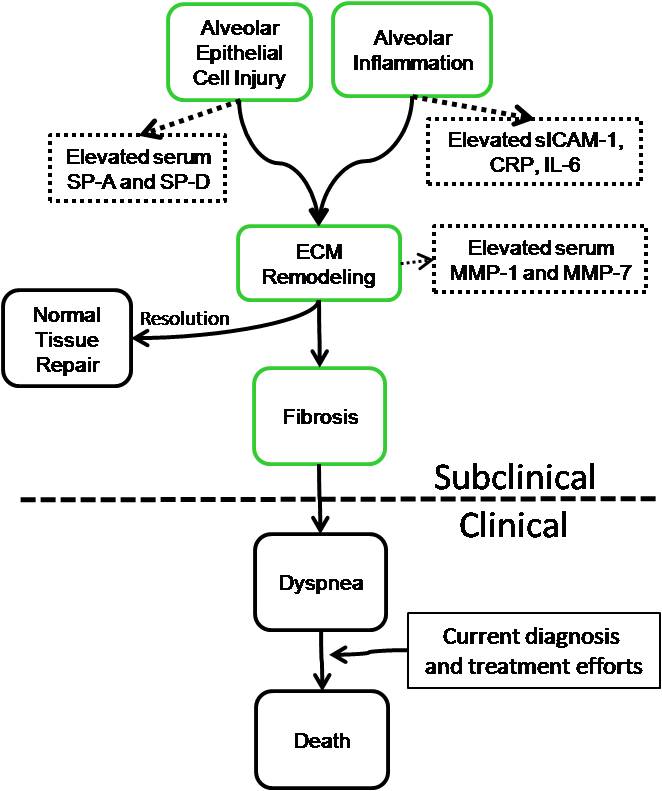 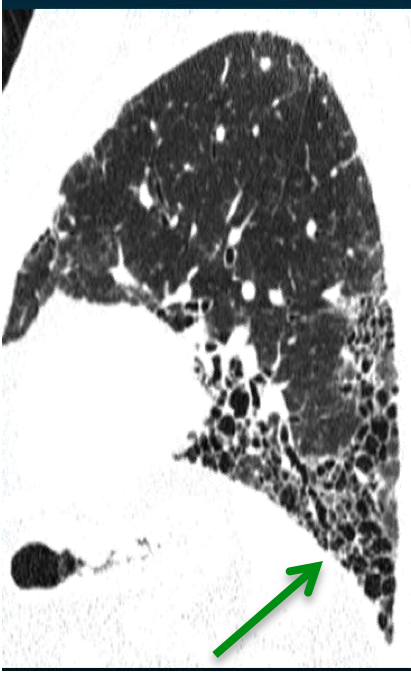 Inspiratory resistive breathing causes acute lung injury
Toumpanakis et al. Am J Respir Crit Care Med. 2010;182(9):1129-36.
ILAs are common in OSA
Podolanczuk, Basner, Redline, & Lederer (unpublished data)
Circulating AEC markers are elevated in OSA
*
*Adjusted for age, gender, race, BMI, and smoking status
Lederer DJ, Jelic S, Basner RC, Ishizaka A, Bhattacharya J.  Eur Respir J. 2009;33(4):793-6. 
Podolanczuk, Basner, Redline, & Lederer (unpublished data)
Proposed R01
Collaborators
University of Iowa
Eric Hoffman, PhD
John Newell, MD
Jered Siered
University of Virginia
Ani Manichaikul, PhD
Stephen Rich, PhD 
University of Arizona
Paul Enright, MD
University of Pennsylvania
Steve Kawut, MD, MS
University of Vermont
Russ Tracy, PhD
Elaine Cornell
PICTOR
Matthew Baldwin, MD, MS
Elana Bernstein, MD, MS
Anna Podolanczuk, MD
Jessica Sell, MPH
Luke Benvenuto, MD
Michaela Restivo, MD
Mark Snyder, MD
Tatiana Blue
Jamiela McDonnough
Amika McBurnie
Wendy Gonzalez
Columbia University
Steve Shea, MD
Graham Barr, MD, DrPH
Dan Rabinowitz, PhD
Robert Basner, MD
John Austin, MD
University of Washington
Robyn McClelland, PhD
Ganesh Raghu, MD
Joel Kaufman, MD, PhD
Karen Hinckley-Stukovsky, MS
Kayleen Williams, MPH

NHGRI
Bernadette Gochuico, MD

Brigham & Women’s Hospital
Susan Redline, MD
Putative Causes of IPF
Injurious triggers
Cigarette smoking
Occupational exposures
Viral infection
Aberrant wound repair
Telomere length & hTERT, hTR mutations
SPTPA2, SFTPB, ELMOD2
MUC5B, FAM13A, DSP, ATP11A, DPP9
High attenuation areas (HAA)
Voxels with CT attenuation values between -600 and -250 HU
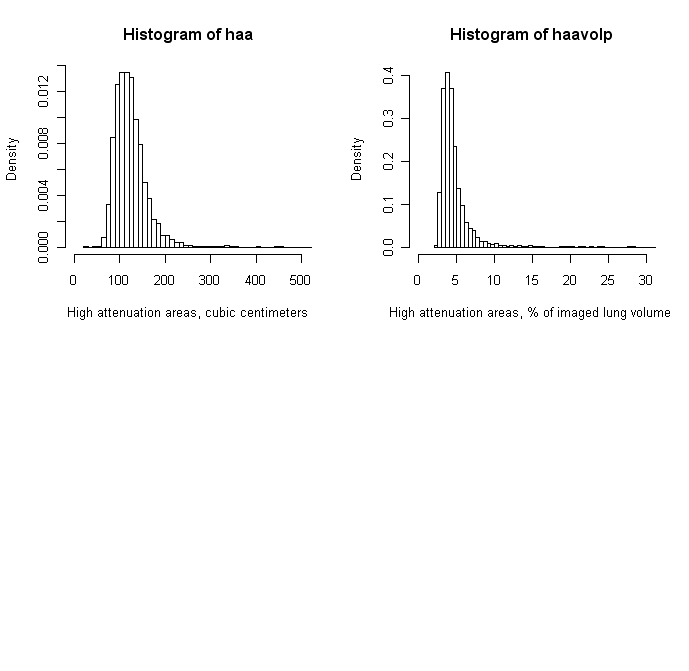 Lederer (unpublished data)
Park et al. Frontiers in Bioscience 2011;16:486-97.
Baseline inflammatory markers and HAA progression over a median of 3 years
Median (IQR) baseline serum biomarker levels adjusted for age, gender, race/ethnicity, smoking status, 
cigarette packyears, urine cotinine, height, BMI, waist and hip circumference, and study site.
Lederer (unpublished data)
HAA is associated with higher IgM rheumatoid factor levels
p= 0.006
Adjusted for age, gender, race/ethnicity, education, height, BMI, hip circumference, waist circumference, 
smoking status, cigarette pack-years,site, MA dose, and percent emphysema on CT
Bernstein & Lederer, unpublished data
HAA and ILA in in MESA
Lederer, unpublished data
Baseline RF IgA predicts ILA 10 years later
Adjusted for age, gender, race/ethnicity, study site, BMI, packyears, current smoking
*per natural log unit change in RF
Bernstein & Lederer, unpublished data
Reduced plasma sRAGE levels in COPD
Smith et al. Eur Resp J 2011;37:516-22